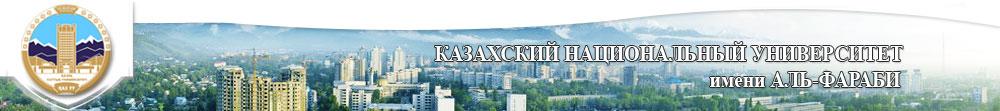 Лекция 2. Особенности наночастиц. Классификация наночастиц по мерности, природе. Поверхность наночастиц.
Наночастицы - это частицы размером от 1 до 100 нанометров. В нанотехнологиях частица определяется как небольшой объект, который ведет себя как единое целое в отношении своего переноса и свойств.
Исследования наночастиц в настоящее время представляют собой область интенсивного научного интереса в связи с широким спектром потенциальных приложений в биомедицинской, оптической и электронной областях.
Adilbekova A.O
1. Классификация по пространственным размерам
Трехмерные частицы  - все три измерения относятся к наномасштабу менее 100 нм. 
 Эти наночастицы имеют очень маленький радиус кривизны. Квантовые точки (частицы полупроводникового материала), нанооболочки, микрокапсулы, осадки, коллоидные растворы (золи) и аэрозоли, микроэмульсии, частицы ядра первого типа (кристаллы, капли, пузырьки газа), сферические мицеллы ПАВ можно рассматривать как трехмерные частицы.
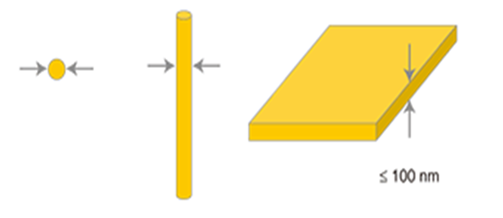 Двумерные наночастицы имеют два измерения в наноразмерном масштабе (другое измерение расширено). Это тонкие волокна, нанопроволоки, капилляры и пористые цилиндрические мицеллы поверхностно-активных веществ и нанотрубок.
Одномерные наночастицы имеют одно измерение в наноразмерном масштабе (другие два измерения не ограничиваются наноразмерностью). Тонкие пленки, покрытия, моно- и поли-слои ПАВ на границах раздела, включая пленки Ленгмюра-Блоджетта, пластинчатые мицеллы ПАВ, относятся к одномерным наночастицам.
2. Классификация
Следует отметить, что в научных работах существует  и другая классификация наночастиц по числу измерений, не ограничиваемых наноразмерными 3-D (объемные  материалы (bulk), нанокристаллы), 2-D (квантовая яма), 1-D (квантовая проволока) и 0-D (квантовая точка) системами.

Classification is based on the number of dimensions, which are not confined to the nanoscale range less than 100 nm
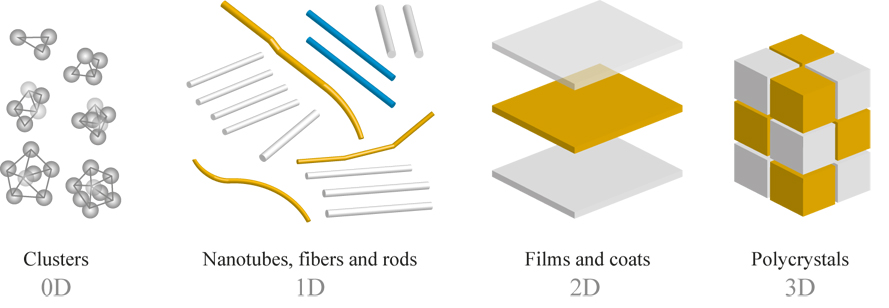 Наночастицы могут быть не сплошными. 
Они состоят из кристаллических зерен, нитей или включают углубления. Совокупность наночастиц (кластеров, квантовых точек) определенного размера с наличием функциональных связей образует наноструктуры или наноструктурированные системы. Их можно рассматривать как объемные наноматериалы.
Объемные наноматериалы - это материалы, которые не ограничены наноразмерностью ни в одном измерении.
Таким образом, эти материалы характеризуются наличием трех произвольных размеров выше 100 нм. Что касается наличия свойств на наноуровне, объемные наноматериалы могут содержать дисперсии наночастиц, пучки нанопроводов и нанотрубок, а также многослойные нанослои.
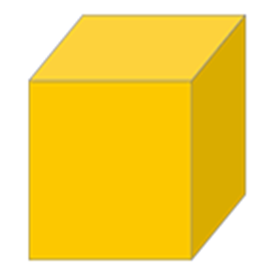 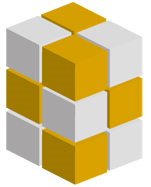 Наночастицы могут быть аморфными или кристаллическими, металлическими, керамическими или полимерными, интегрированными в окружающий матричный материал, нанесенными на подложку.
Среда, окружающая наночастицы, может быть газообразной, воздушной и жидкой.
Газообразную дисперсионную среду можно разделить на защитные газы, реагентные газы и газоносители.
Защитная газовая среда (азот, аргон) защищает наночастицы от воздействия воздуха в технологических процессах, в основном от кислорода.
Газообразные реагенты используются в полупроводниковых приборах для придания необходимых электрофизических свойств. Изменения свойств полупроводника достигаются за счет диффузии.
Газы-носители применяются для защитных покрытий (кислород и другие) для обработки поверхностного слоя (хлорный водород). Вода и органические растворители, а также жидкости, такие как фреон, относятся к жидкой защитной среде.
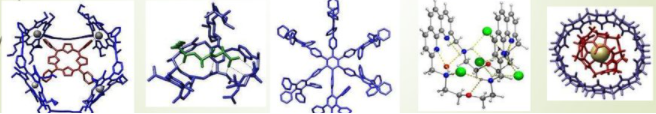 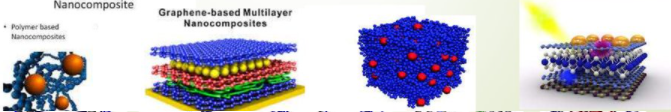 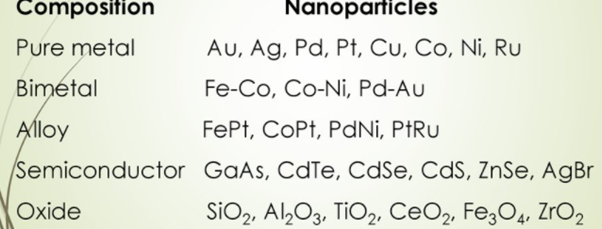 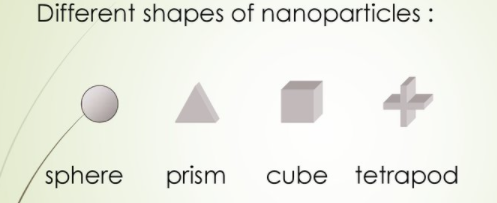 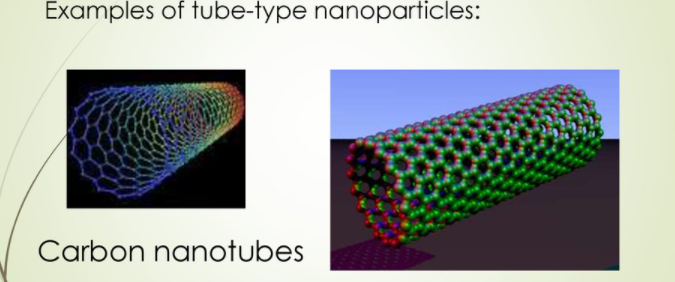 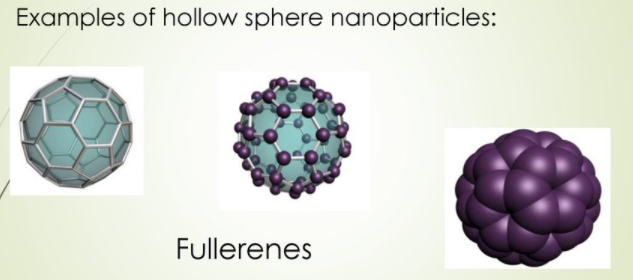 Такие свойства, как квантовые, механические и термодинамические, становятся жизненно важными на наноуровне, и они не видны на макроскопическом уровне. 
Нанонаука основана на том факте, что наряду с физическими размерами материалов меняются и их свойства. 
Изменение свойств материалов в этих замкнутых пространствах происходит из-за изменений в электронной структуре материалов. Свойства материалов различны на наноуровне по следующим двум причинам:
Увеличенная площадь поверхности
Эффект квантового удержания внутри наночастиц (новый квантовый эффект)
Площадь поверхности
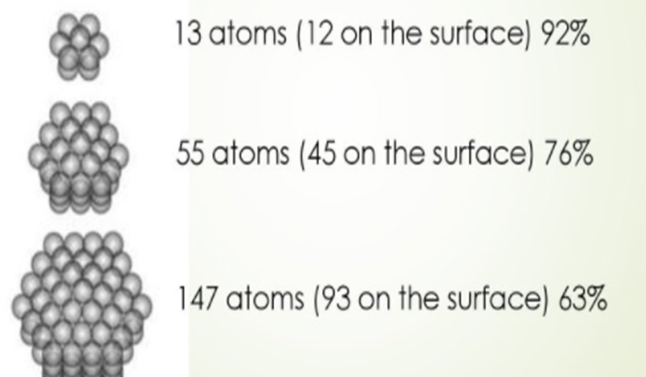 Свойства наноматериалов зависят от кристаллической структуры и размера:
Физические свойства
Механические свойства
Магнитные свойства
Оптические свойства
Тепловые свойства
Площадь поверхности
Каталитическая активность
Электрические свойства
Полупроводники
Сверхпроводники
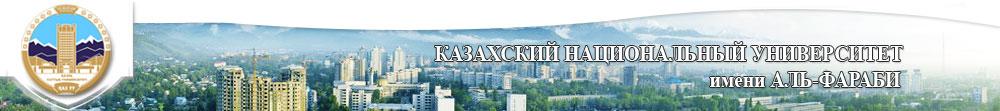 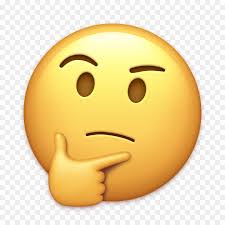 Вопросы?



Спасибо за внимание!
https://ppt-online.org/226443 

Akbota.Adilbekova@kaznu.kz
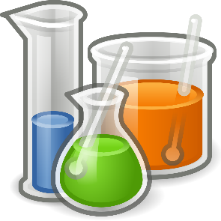